Řecko-perské války
Autor: Mgr Zdeněk Vejražka
Podkrušnohorské gymnázium Most, příspěvková organizace
Protivníci
- problémem celé perské říše byla značná rozmanitost podmaněných národů, každá satrapie v podstatě polosamostatným útvarem s vlastními zvyky, obchodem i vojskem =) důvod nestability perské říše
- vojsko se skládalo z rozmanitých součástek, které dávaly dohromady velmi výkonný stroj =) jádrem a hlavní údernou silou byla královská garda, sbor deseti tisíc   Nesmrtelných                                                          - tito muži nosili brnění a v boji se považovali za neporazi-                                  telné, ostatní sbory perského vojska se rekrutovaly z                                obyvatel různých oblastí, kteří bojovali v národních                                             bojích a svými národními zbraněmi a jejichž výkonnost                                            na bitevním poli byla velmi rozdílná                                                                                

     Výzbroj - luk+šípy, kopí, meč či dýka
      Výstroj – brnění, čelenka místo přilby,                                                                     
                      dlouhá suknice - nepohodlné
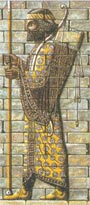 *1
Protivníci
- pevninští Řekové pociťovali perskou rozpínavost jako nebezpečnou věc, ale nemohli dělat nic víc
- maloasijští Řekové se sice nacházeli pod nadvládou Persie, ale měli značnou samosprávu a navíc měli dost sil pro obranu
- povstání maloasijských Řeků proti Persii vzplanulo roku 500 před n.l. a bylo signálem k celým řecko-perským válkám =) začalo velmi nevinně   - milétský tyran Aristagorás chtěl dobýt ostrov Naxos a dát jej Dareiovi, ale neuspěl a přeběhl k protiperské straně a žádá pomoc Athén a Sparty
- Sparta pomoc zcela odmítla a Athény vypravily pouze dvacet lodí
- 494 před n.l. se před Milétem objevilo 600 lodí, což  rozhodlo o osudu Milétu i celého povstání =) řecká města ztratila samostatnost, Milétos zničili Peršané do základů 
- Peršané se chtějí pomstít za pomoc povstalcům =) počátek války
Války začínají
roku 492 před n.l. zeť krále  Dareia, vojevůdce Mardonios, vypravil s velikým vojskem proti balkánským Řekům =) u mysu Athós ho ovšem překvapila bouře a zničila polovinu loďstva                                               a zabila na 20 000 mužů - zatím Dareios vyslal poselství do Řecka,                                                                                        kde žádal "vodu a zemi", tedy                                                       bezpodmínečné     podrobení se  =)                                                                                            =) poslové byli odmítnuti 



  Za bouři, která zničila perské loďstvo 
   nechal za trest perský král zbičovat moře
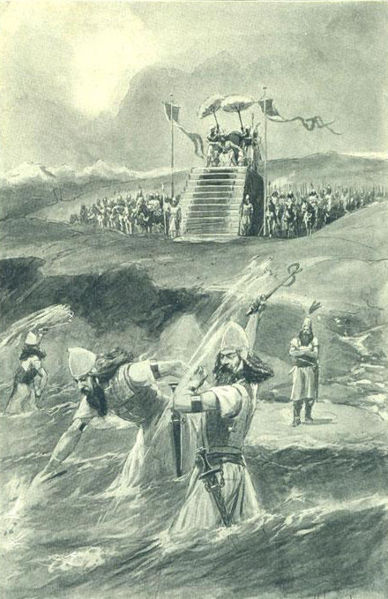 *2
- 490 před n.l. z obavy před opakováním athóské katastrofy se perské loďstvo plavilo přímo přes Kyklady k Athénám
- Peršané se vylodili na planině před obcí   Marathón   =) Peršané měli víc jak dvojnásobnou převahu, ale nezapojili do boje kvalitní jezdectvo
- Athéňané měli 10 000 vlastních hoplítů  a asi tisícovku mužů ze spojeneckých Platají
- řecký velitel   Miltiades   podnikl útok =) jeho silná křídla smetla své protějšky, středy armád zatím                                                                   vedly bitvu, ve které Athéňané                                                                             pomalu podléhali,protože právě                                                                               zde bojovali Nesmrtelní a                                                                            Athéňanů bylo mnohem méně.                                                                                Po vítězství křídel ovšem                                                                                   Miltiades stočil vítězící vojáky                                                                                         proti středu perských vojsk a                                                                              rozdrtil ho.
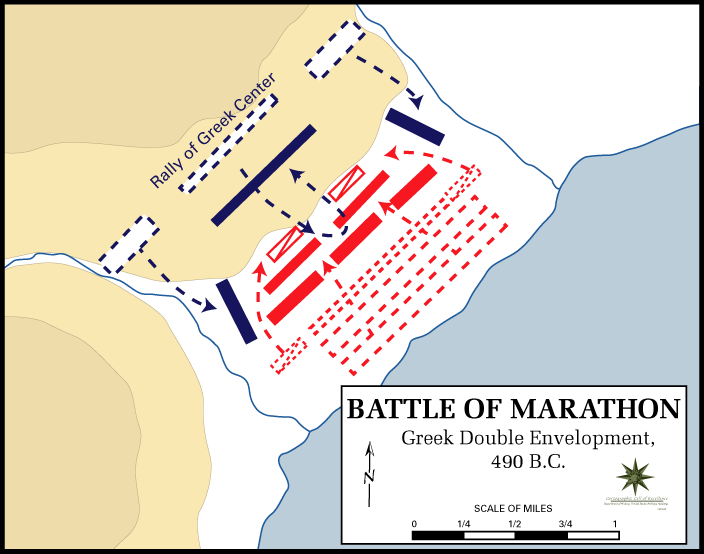 *3
- podle legendy byl běžec Feidippidés ihned po bitvě poslán Miltiadem do Athén oznámit jejich obyvatelům vítězství =) po doběhnutí zvolal prý Feidippidés, „radujte se, zvítězili jsme!“, pak zkolaboval a na místě zemřel
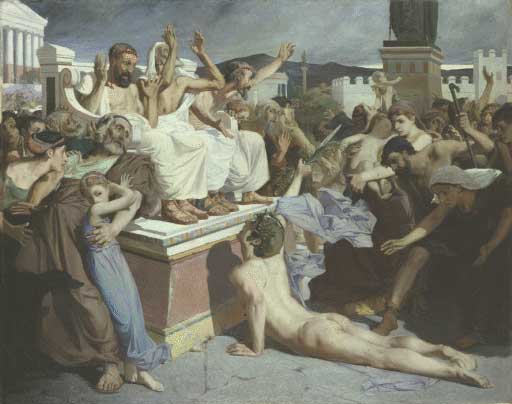 *4
Feidippidés v Athénách
Miltiadova přilba
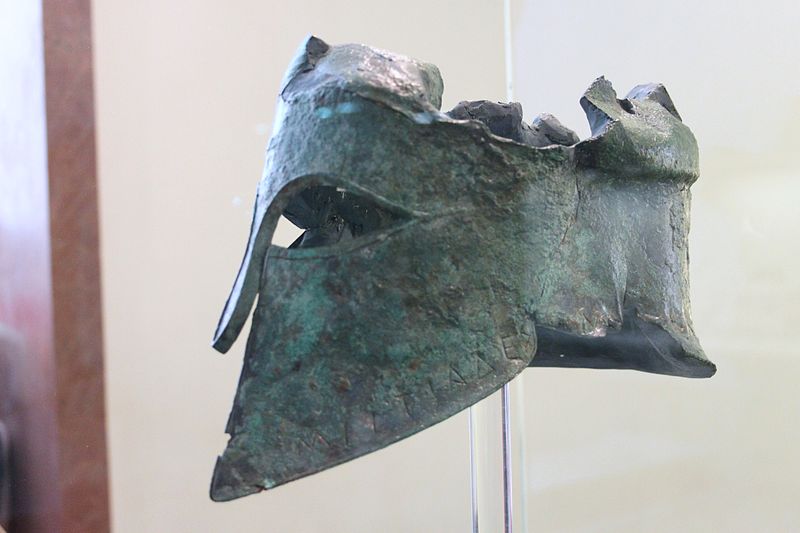 *5
10 let příměří ??
- pro Persii znamenala porážka, následující období v historii vývoje Athén patří k těm nejbouřlivějším 
- v Athénách se vytvořily dvě soupeřící strany =) první strana námořní podporovala výstavbu loďstva a vedl ji rozhodný politik Themistoklés
- proti němu vystoupil jeden ze stratégů v marathónské bitvě Aristeidés, opírající se o zemědělské obyvatelstvo a majitele pozemků
- boj byl ostrý =) vyvrcholil roku 482 před n.l. ostrakismem Aristeida
 - střepinový soud =)každý z účastníků napsal na hliněný střep (levný dobový psací materiál) jméno člověka, který dle jeho mínění představuje největší nebezpečí pro obec a ten, jehož jméno bylo na střepech zmíněno nejčastěji, byl automaticky vypovězen na 10 let z Athén
- Themistoklés uvedl v platnost nový program- Laurijské stříbrné doly, jejichž výtěžek byl dosud rozdělován mezi občany, nyní byly zdrojem peněz pro výstavbu flotily sta lodí, které měly být stavěny v domácích athénských loděnicích místními řemeslníky
tyto koráby byly nové konstrukce a říkalo se jim                            triéry, protože byly poháněny třemi ( řecky tri) řadami vesel nad sebou
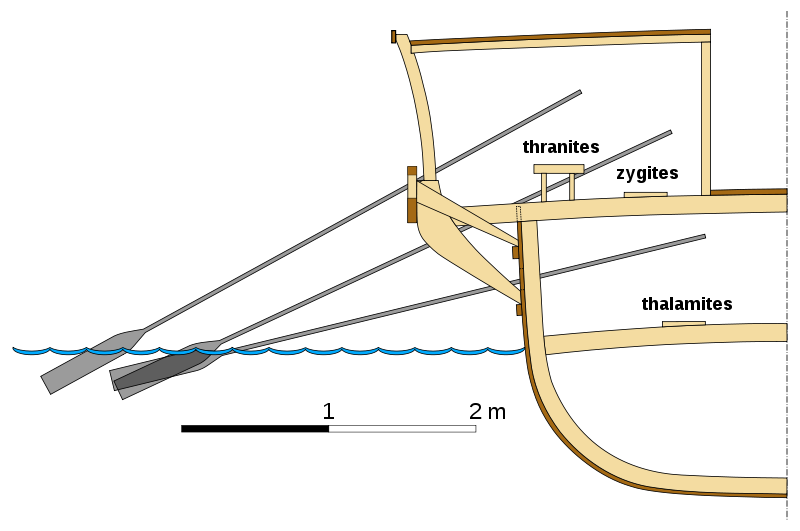 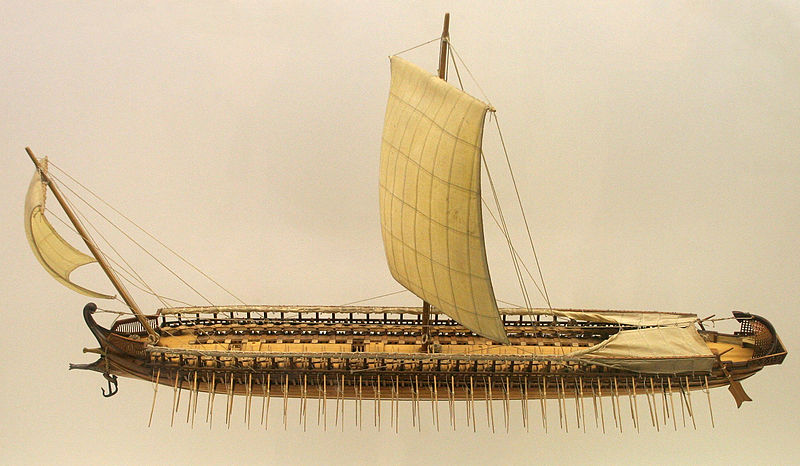 *6, 7
Válka se vrací
- roku 480 př. n. l. nový perský král Xerxés (syn Dareia, vládl 485 - 465) stanul se svou armádou opět na evropské půdě
Hérodotos se zmiňuje, že celá perská armáda měla 5 283 200 mužů, z toho 1 700 000 pěšáků
- Hérodotos byl řecký historik, kterého samotný Cicero nazval „otcem dějepisu“; jeho údaj o velikosti armády je nevěrohodný už vzhledem k celkovému počtu obyvatel Perské říš                                                - 
- v Řecku nyní bylo obyvatelstvo spojeno proti vetřelcům – zde narazil král na spojenou řeckou armádu podporovanou silnou a nebezpečnou flotilou 
- pěšáci se měli soustředit u slavné soutěsky v   Thermopylách   a loďstvo mělo zakotvit u mysu Artemísia na ostrově Euboia, aby mohlo chránit bok armády
- Sparťané  vyslali nevelkou jednotku – velel jí král    Leónidas  =) ten zaujal postavení v soutěsce, která je místy široká jen 50 metrů
- Leónidas prvnímu náporu silnějšího nepřítele odolal i další útoky byly bezvýsledné
- Peršané druhého dne našli v řeckých řadách zrádce =) vyzradil cestu přes pohoří do týlu řeckých vojsk 
Leónidas svá vojska stáhl, ale sám v čele 300 Sparťanů zůstal v        	                                                                       Thermopylách a   	                                                                        útoku ze dvou stran 	                                                                        on i všichni jeho 	                                                                        muži podlehli 
                                                                                            "Poutníče, zvěstuj  	                                                                                nám Lakedaimón- 	                                                                                ským, že my mrtvi tu  	                                                                                ležíme, jakož zákony 	                                                                                kázaly nám."
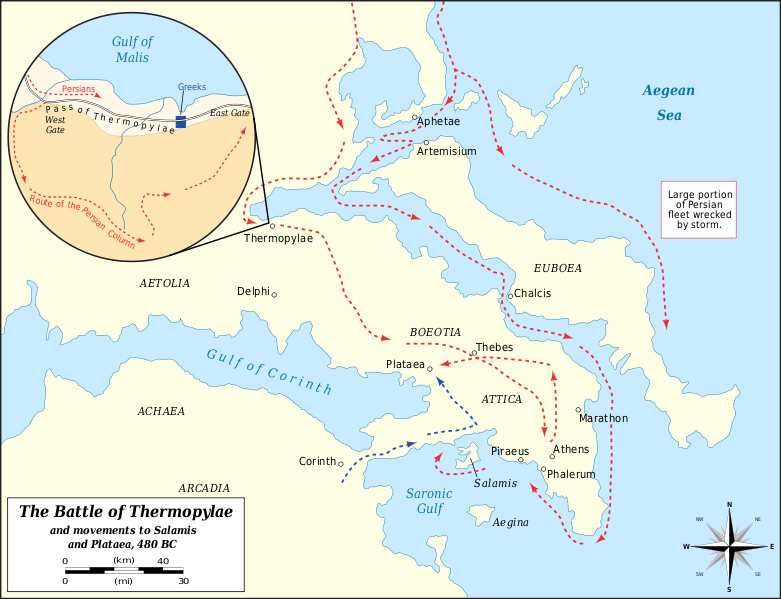 *8
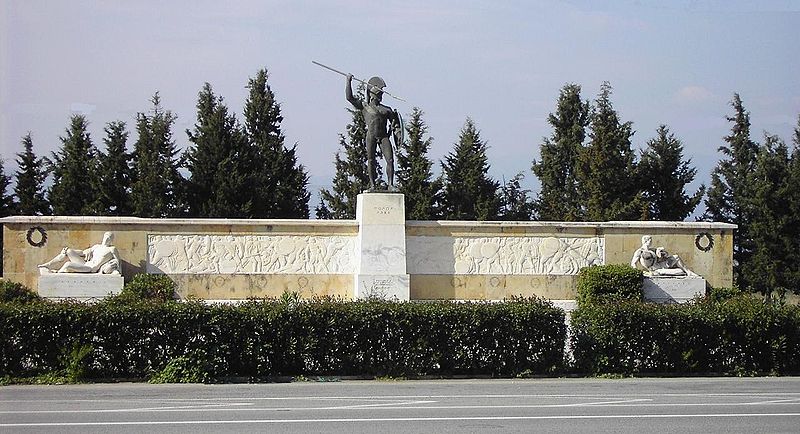 *9
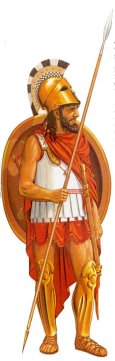 *10
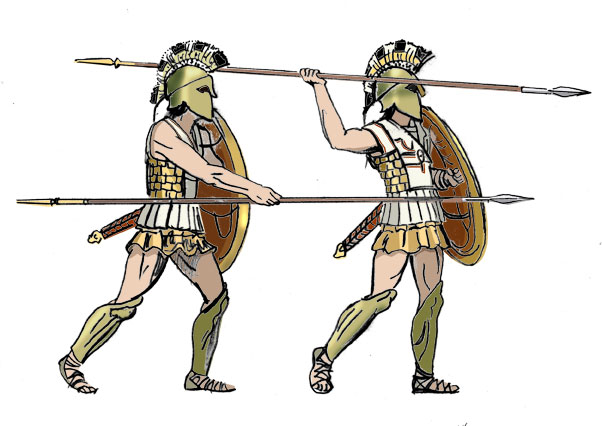 Thermopylský
památník
hoplíta
*11
- zároveň s bitvou u Thermopyl probíhal námořní střet u mysu Artemísia, pak se loďstvo přemístilo k Athénám a pak zakotvilo  u ostrova Salamis 
- ve stejně době vnikli Peršané do samotných Athén, město vypálili a Xerxés triumfoval
- nyní zbývalo porazit řeckou flotilu u ostrova Salamis - září 480 před n.l. slavně vyhráli
- Miltiadés svou flotilu                                                                                      umístil do úzkého prostoru,                                                                              kde velké perské lodě                                                                                     nemohly využít svou počet-                                                                                   ní převahu =) při útoku                                                                                    postupně po částech ničil                                                                                    perské lodě taranováním                                                                            tedy nárazem okovaného                                                                                 klounu do                                                                                                     jejich dlouhých boků
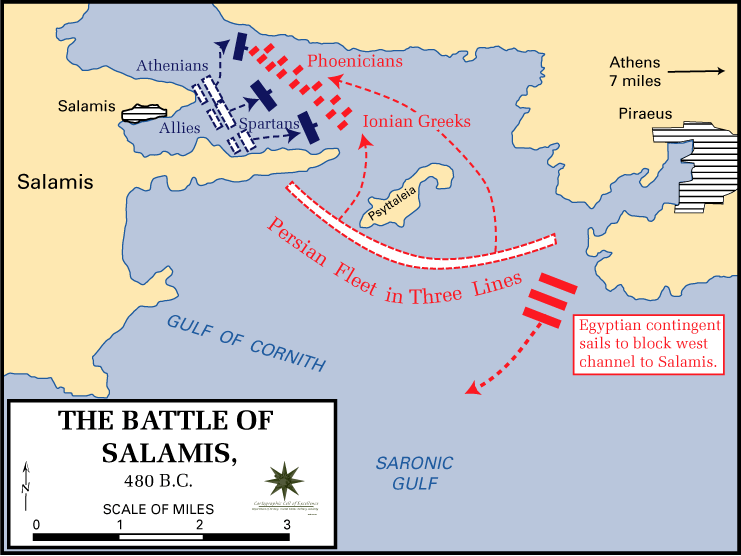 *12
Příčiny vítězství
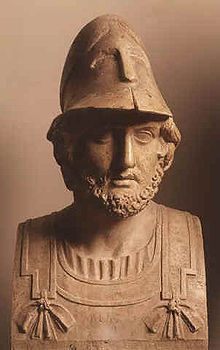 *13
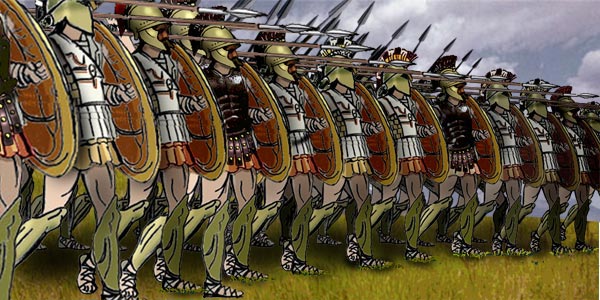 *14
řecká falanga
Miltiadés
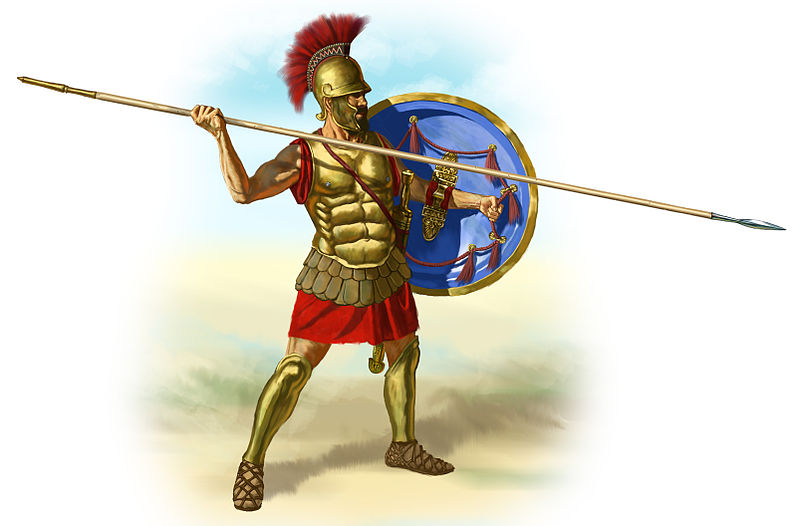 hoplíta
*15
- pak se Xerxés rozhodl ustoupit, oddíl pod vedením Mardonia zůstal v Řecku =) Mardonios dokázal znovu zaútočit a Athény podruhé dobýt
- roku 479 př. n.l. se Sparťané rozhodli konečně vyslat velký kontingent vojáků a Řekové pronásledovali Mardonia a v bitvě u      Platají     jej donutili k bitvě a porazili ho
- roku 479 př. n. l. byla svedena  námořní bitva v Malé Asii u mysu Mykalé      =) zbytky perského loďstva byly spáleny na prach 
- k vedení společných obranných a útočných operací na moři proti Peršanům byl roku 478 před n.l. uzavřen všeřecký spolek se sídlem na ostrově Délos (nazván Délským námořním spolkem) 
- konference (synody) spolku se konaly v     Apollónově     chrámu na Délu, kde se nacházela rovněž spolková pokladna - členové měli rovné hlasovací právo ale Athény si zajistili jakési "rovnější" právo pro sebe
- Themistoklés nepokládal spolek Sparty a Athén za pevný a trvalý, takže opevnil Athény , přístav Piraeus a začal je spojovat opevněním, které proslulo jako Dlouhé zdi =) Themistokles kritizován konzervativci =) kampaň skončila jeho ostrakismem
Střepina se jménem Themistokla
Zdroje obrázků
* 1       -   http://cs.wikipedia.org/wiki/Nesmrtelní_Persie
* 2-3   - http://cs.wikipedia.org/wiki/Řecko-perské_války
* 4       - http://cs.wikipedia.org/wiki/Feidippidés
* 5       - http://cs.wikipedia.org/wiki/Řecko-perské_války
* 6,7    - http://cs.wikipedia.org/wiki/Triéra
* 8,9    - http://cs.wikipedia.org/wiki/Řecko-perské_války
*10,11 - http://cs.wikipedia.org/wiki/Hoplít
*12-15 - http://cs.wikipedia.org/wiki/Řecko-perské_války